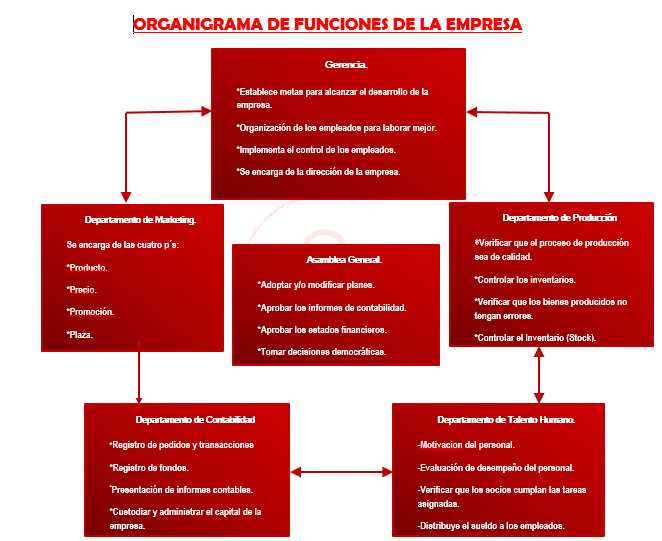 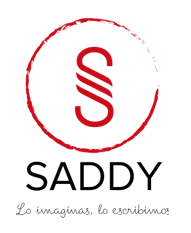 Saddy™
Rafael Arellano 1853 y García Moreno.
Tel. 0959572314 -  0982285904
empresasaddyemprende@gmail.com
Tulcán, Carchi, Ecuador
Lo imaginas, lo creamos! ©
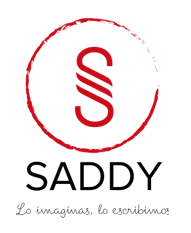 Saddy™
Rafael Arellano 1853 y García Moreno.
Tel. 0959572314 -  0982285904
empresasaddyemprende@gmail.com
Tulcán, Carchi, Ecuador
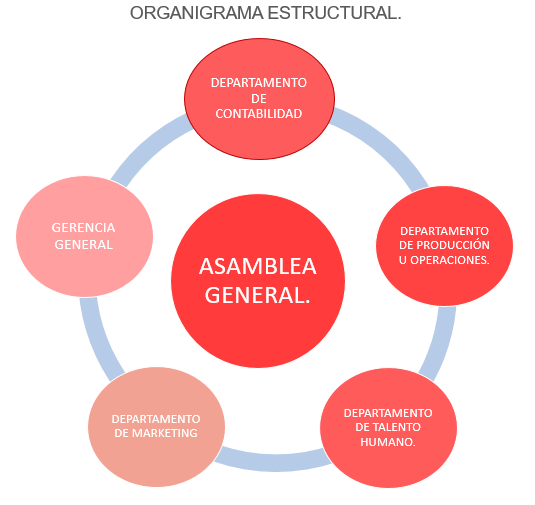 Lo imaginas, lo creamos! ©
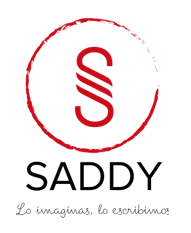 Saddy™
Rafael Arellano 1853 y García Moreno.
Tel. 0959572314 -  0982285904
empresasaddyemprende@gmail.com
Tulcán, Carchi, Ecuador
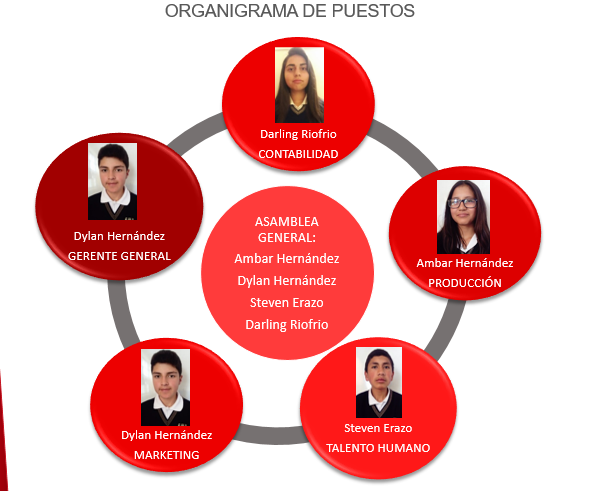 Lo imaginas, lo creamos! ©